AVOID PAGANISM
Ezra 9:1-15
Tjen Le Hoa • Homiletics 1 Class SermonUploaded by Dr. Rick Griffith • Singapore Bible CollegeAll files in many languages for free download at BibleStudyDownloads.org
Abortion Ratesworldwide2010-2014:56.3 million
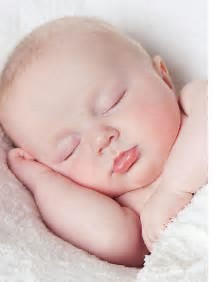 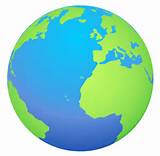 Only 7% of abortions have a health reason
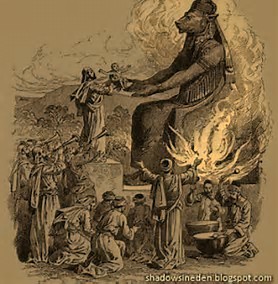 Canaanite 
Child Sacrifice
Are you aware of many paganpractices around you?
False Idols
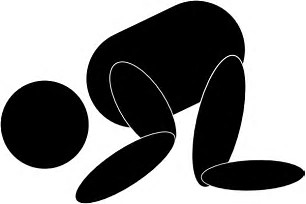 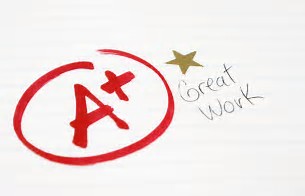 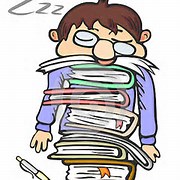 Idolatry happens when we takegood things and make themultimate things(Timothy Keller)
Why should we avoid pagan practices?
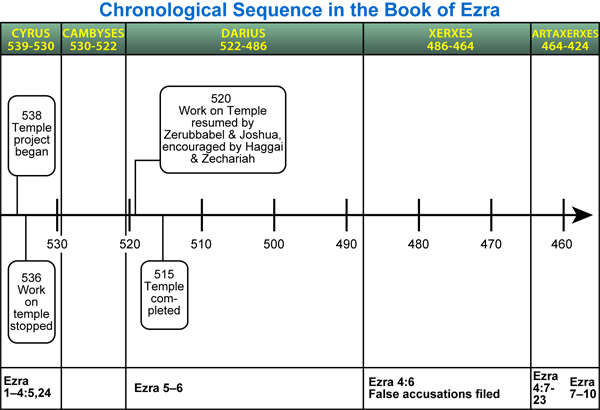 Internetseminary.org
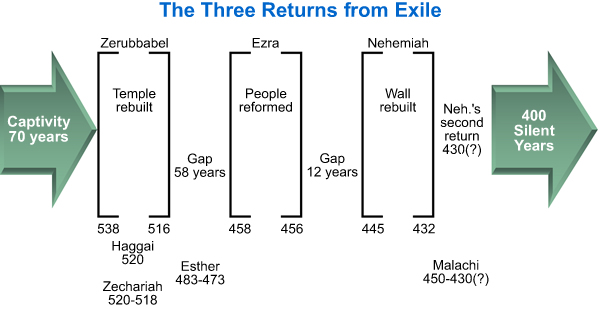 http://www.internetseminary.org
Ezra left Babylon for Jerusalem in 458 B.C. on the first day of the first month.  He arrived in Jerusalem after a 4-month journey on the first day of the fifth month.https://biblicalstudies.org.uk/pdf/grace-journal/10-3_16.pdf
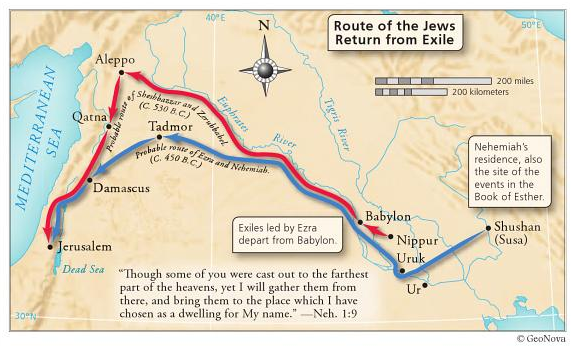 Separate yourselffrom paganismrather thanrisk your faith
1After these things had been done, the leaders came to me and said, “The people of Israel, including the priests and the Levites, have not kept themselves separate from the neighboring peoples with their detestable practices, like those of the Canaanites, Hittites, Perizzites, Jebusites, Ammonites, Moabites, Egyptians and Amorites.
2 They have taken some of their daughters as wives for themselves and their sons, and have mingled the holy race with the peoples around them. And the leaders and officials have led the way in this unfaithfulness.”
I. Pagan practices will risk your faith
A. Israel’s intermarriage was a serious problem because intermarriagewould riskthe lineage of Messiah
1After these things had been done, the leaders came to me and said, “The people of Israel, including the priests and the Levites, have not kept themselves separate from the neighboring peoples with their detestable practices, like those of the Canaanites, Hittites, Perizzites, Jebusites, Ammonites, Moabites, Egyptians and Amorites.
Detestable practices of the pagans:child sacrifice, seeking signs throughanimal organs, consulting the dead,temple prostitution,  idolatry
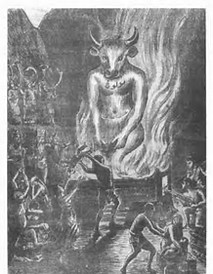 2 They have taken some of their daughters as wives for themselves and their sons, and have mingled the holy race with the peoples around them. And the leaders and officials have led the way in this unfaithfulness.”
Why a serious problem?
If  continued          mingled the holy race  No more Israel (Messiah lineage)disastrous to all the families of the earth
Matthew Levering, Ezra and Nehemiah, 97
B. Avoid pagan practices because such practices will risk your faith
Kings who turned away from Godbecause of marrying pagans:SolomonAhabThese leaders had made Israel become unfaithful to God
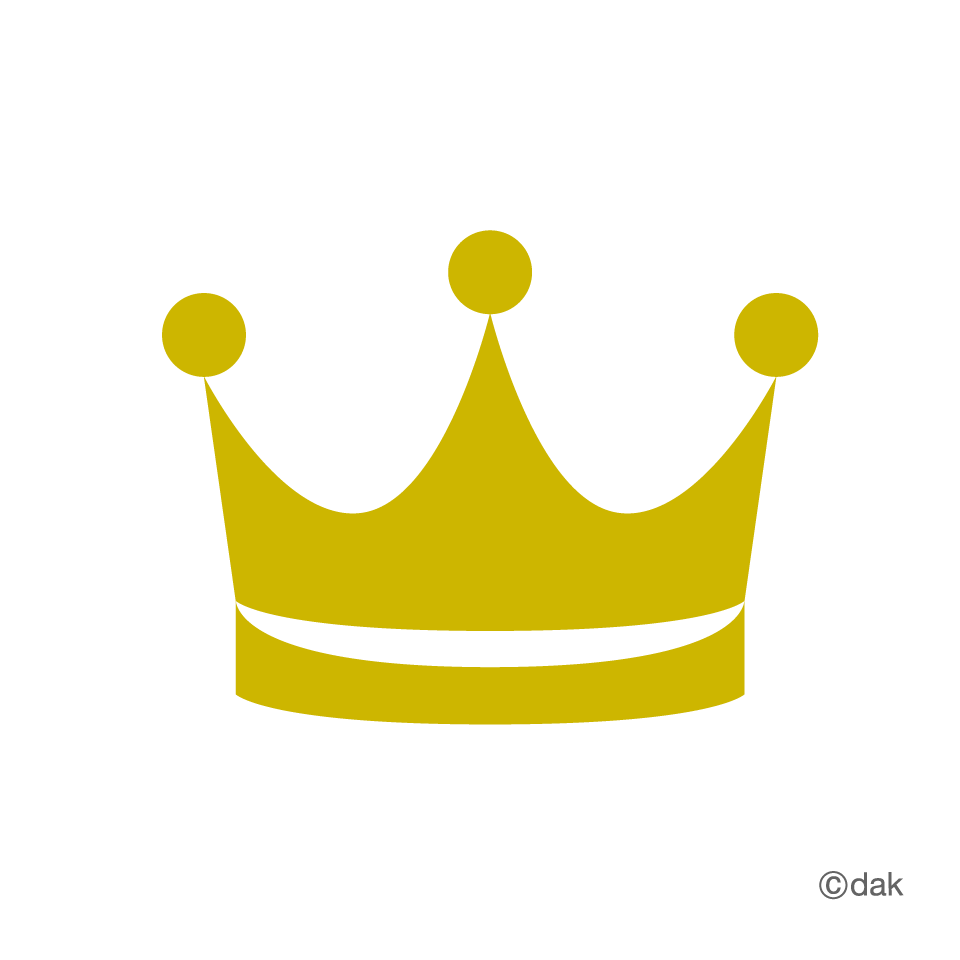 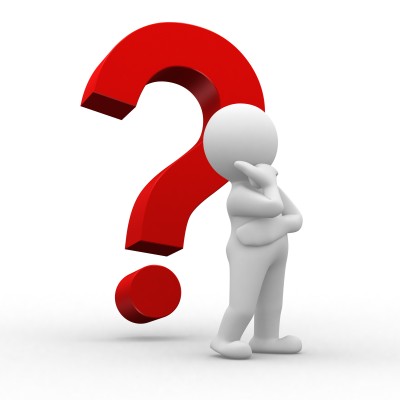 Can Christians marry non-believers?
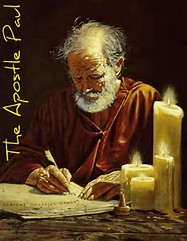 2 Corinthians 6:14Do not yoke togetherwith unbelievers
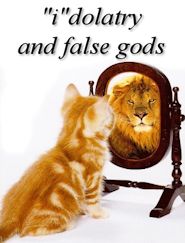 Idolatry =if we love something or someonemore than God
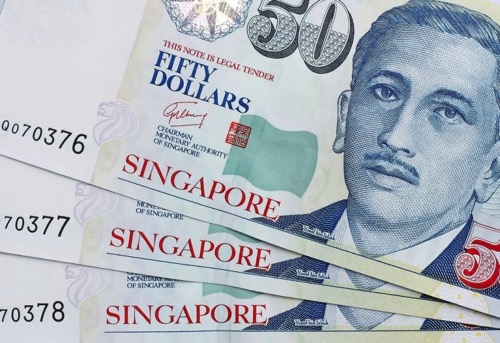 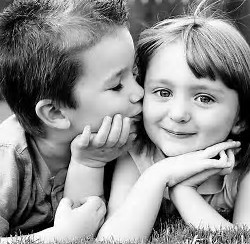 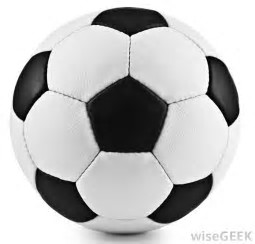 II. Pagan practices will effect the whole community
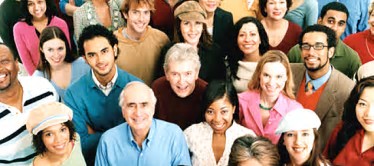 A. Ezra lamented and confessed in public prayer.
Ezra's Lamentation:- tore his inner and outer clothes- pulled out his hair- sat until evening- everyone who trembled joined Ezra
Ezra's Prayer:- Israel is unfaithful but God is faithful- God remembered His promise bybringing them back from exile
Ezra Prayer: - God punished less than the Israel deservedby preserving the remnant- God is righteous, Israel is guilty
B. We should repent andpractice godliness
The Story of The Dropbox
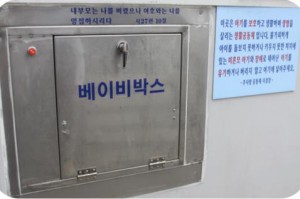 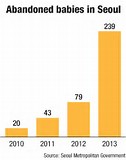 Abandoned babies in Seoul
Source Seoul Metropolitan Government
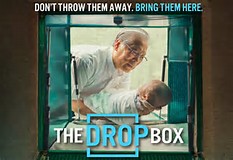 DON’T THROW THEM AWAY. BRING THEM HERE.
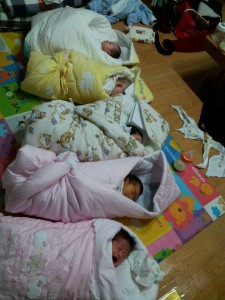 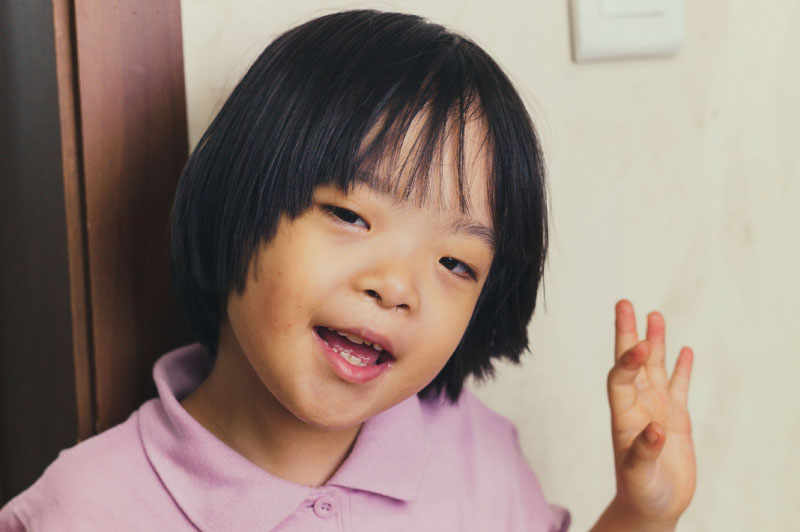 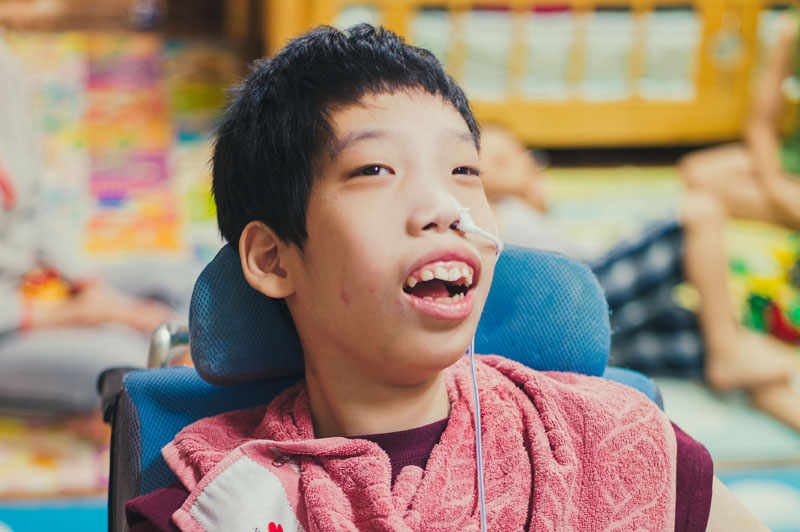 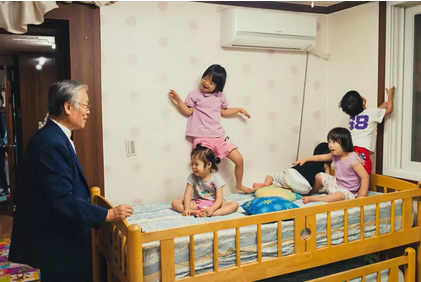 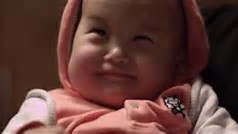 If you profess to be a Christianyet find full satisfaction inworldly pleasures andpursuits, your profession is false.(Charles Spurgeon)
Black
Get this presentation and script for free!
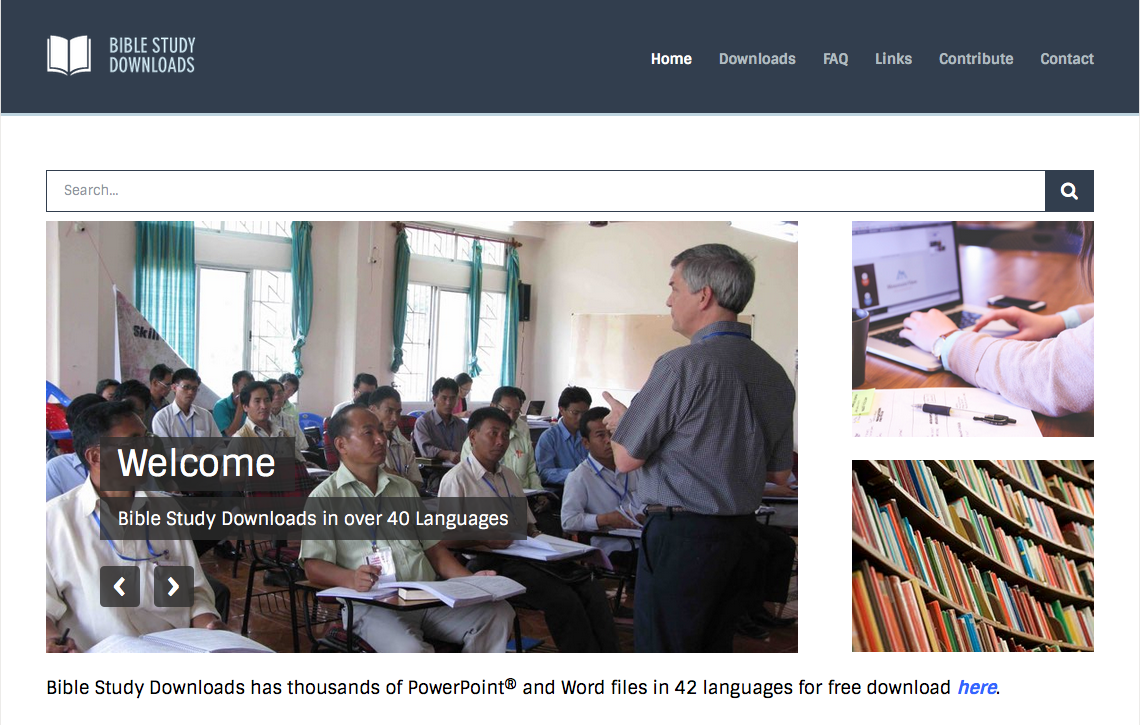 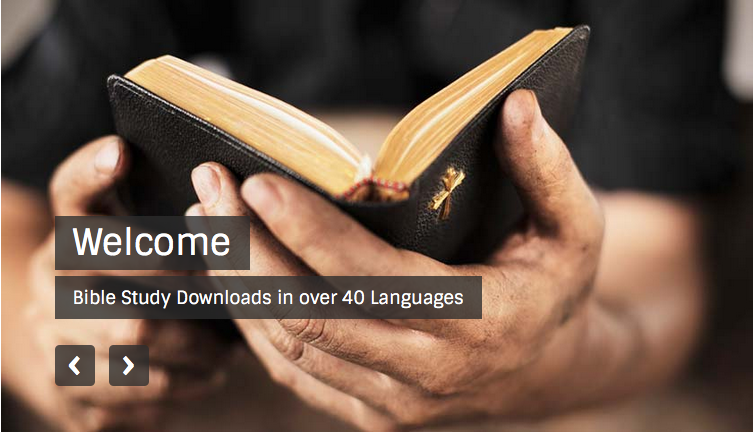 OT Preaching link at BibleStudyDownloads.org
[Speaker Notes: NT Preaching (np)]